C/W
15/09/2020
8Ia2 Density
Density is a way of saying how much mass there is in a certain volume.
Where is the density of something important?
m
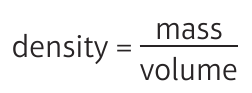 ρ
V
Units for density: kg/m3 or g/cm3.
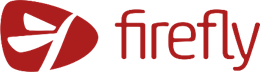 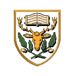 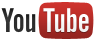 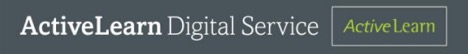 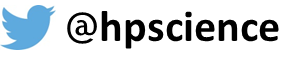 Which has the higher density, and why?
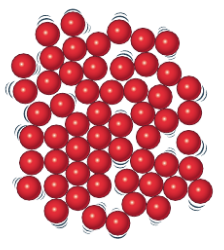 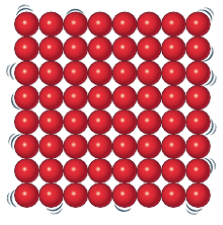 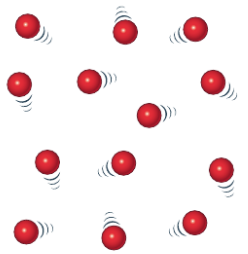 solid
liquid
gas
If I heat a solid what happens to it’s density?
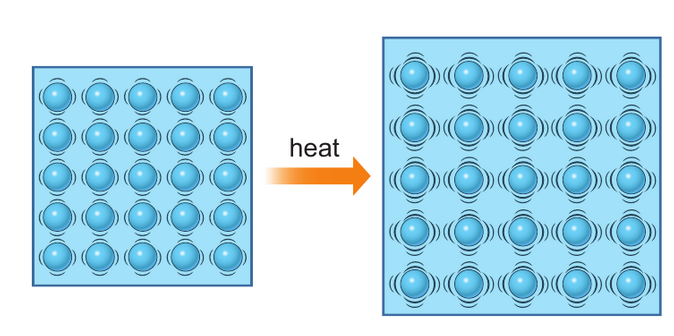 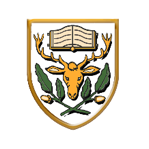 My Learning Journey……
Completed
Describe how to measure the mass and volume of regular and irregular objects.
Explain how density depends on mass and volume.
State what is meant by density and recall is units and the factors affecting it.
Using the particle model describe how the density of a substance changes with temperature
Change the subject of a formula.
Copy the notes and discuss in pairs what method you would use.
Density Investigation

Aim
To investigate how to calculate the density of an object.

Method
What apparatus would you need?
Write out your method in a numbered list. Include what measurements you will take and the calculations you will do with them to find the volume and density.
How do we calculate volume?
How do we set out calculations in physics?
How do we calculate density?
Q
E
R
N
C
U
UANTITIES
	Write out QERNCU on your inside front cover.
QUATION
EARRANGE
UMBERS
ALCULATE
NIT
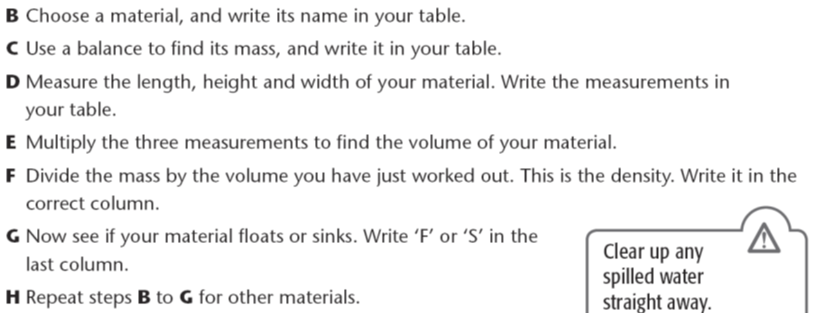 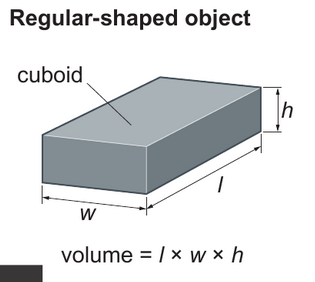 Write this down.
Correct your method as needed and carry it out for 3 materials.
Show all your working using QE(R)NCU.
Q
E
(R)
N
C
U
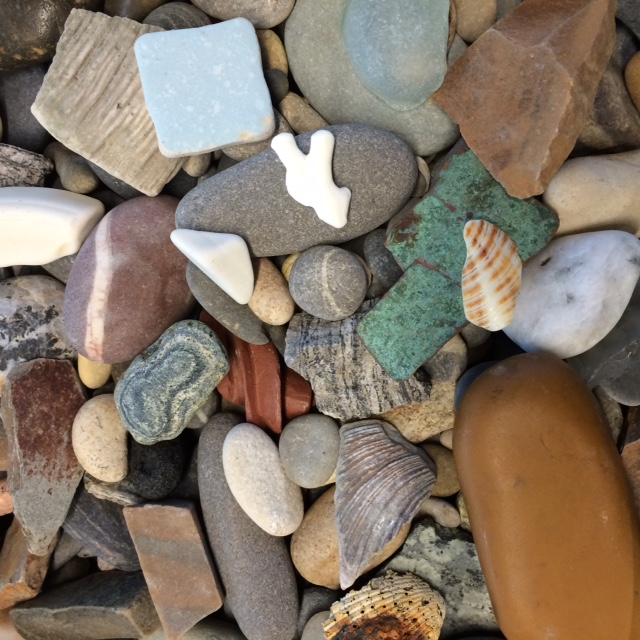 How do we calculate density for an irregular shaped object?
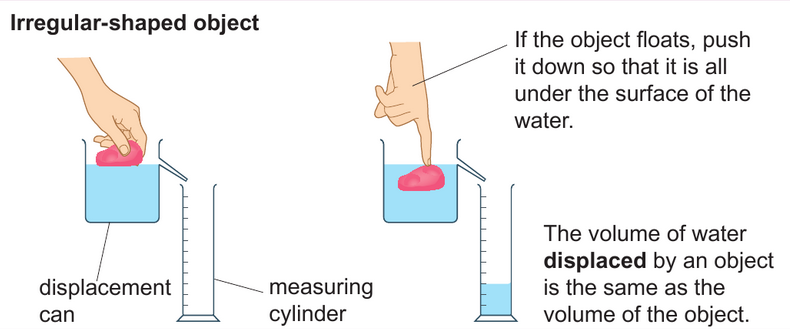 Collect your apparatus for method 2.
Write down the mass of the object and and the volume of water displaced.
Calculate the density of the object and whether it floats or sinks
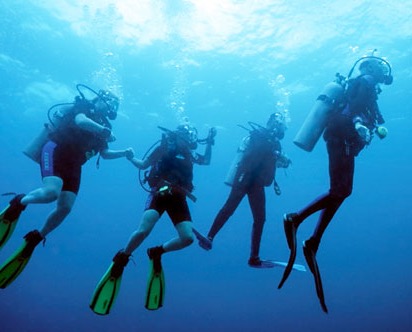 Why do some things float & others sink?
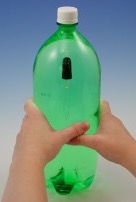 How does a cartesian diver work?
How can we get back up to the surface?
Materials with a ____ density sink and materials with a low density ____ in water.

Water has a density of 1 g/cm3. If a material has a density ____ than water it will float.
high
float
less
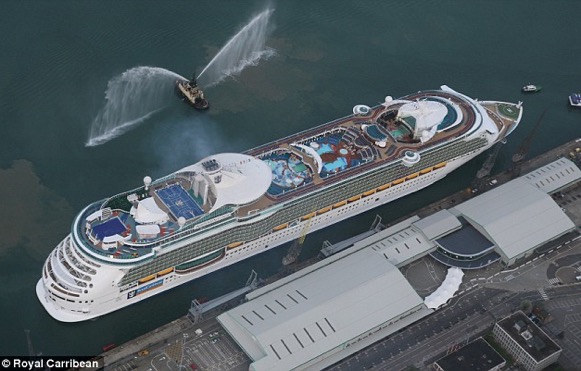 Density of steel = 7.7 g/cm3
How can this 160 000 tonne steel ship stay afloat?!
Q
E
R
N
C
U
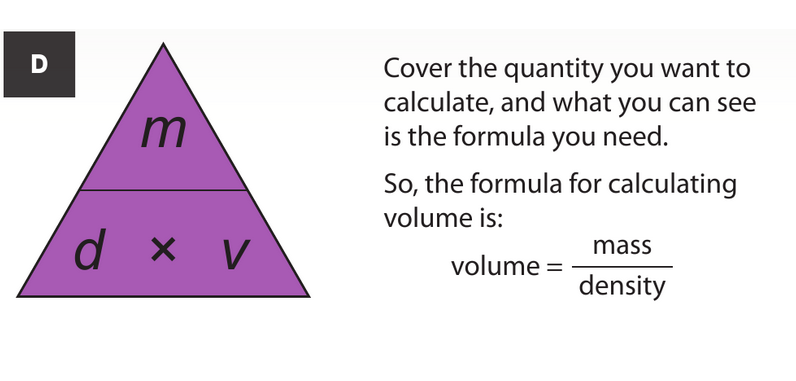 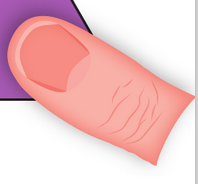 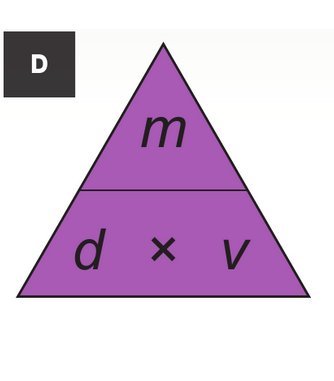 Answer the example question using the triangle method to rearrange the equation.
Example
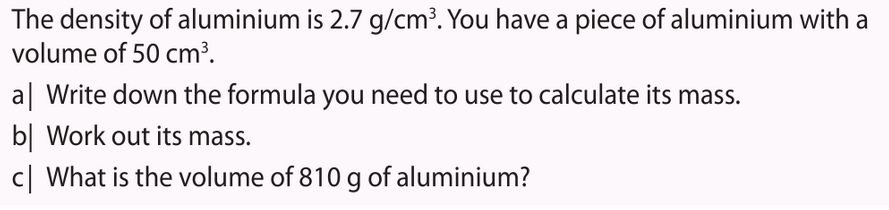 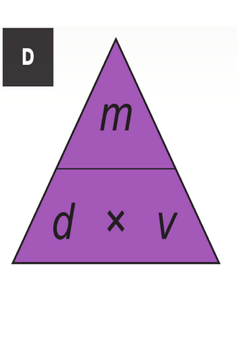 Self assess.
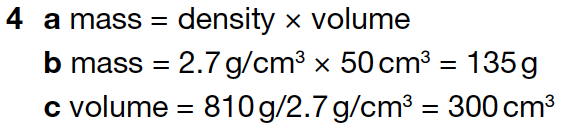 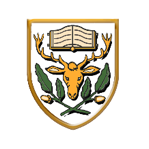 My Learning Journey……
Completed
Describe how to measure the mass and volume of regular and irregular objects.
Explain how density depends on mass and volume.
State what is meant by density and recall is units and the factors affecting it.
Using the particle model describe how the density of a substance changes with temperature
Change the subject of a formula.
 Give a clue or definition for these keywords.
Hot Seat
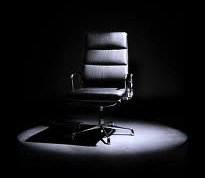 Hot seat
 Give a clue or definition for these keywords.
Volume
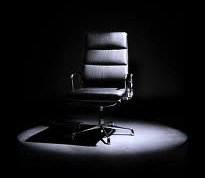 Hot seat
 Give a clue or definition for these keywords.
Density
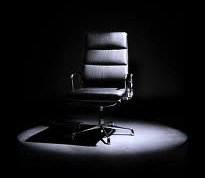 Hot seat
 Give a clue or definition for these keywords.
g/cm3
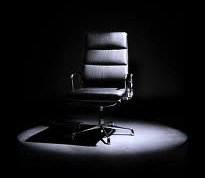 Hot seat
 Give a clue or definition for these keywords.
Mass
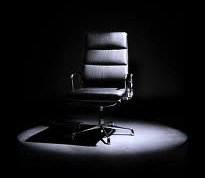 Hot seat
 Give a clue or definition for these keywords.
Method
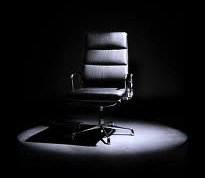 Hot seat
 Give a clue or definition for these keywords.
Displacement
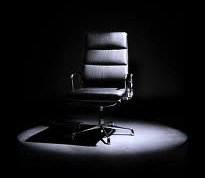 Reqs

Class practical
Density blocks (including some irregular shaped objects). Mass balances. Rulers. Large beakers/tubs to test floating or sinking. Displacement cans. Measuring cylinders. Bosses & Clamps.

Demo
Cartesian diver